MODULE 4WINTER WEATHER HAZARDS
ATMOS 1010 – Fall 2018

Erik Crosman and Taylor McCorkle
11/19/2018 – 12/13/2018
AIR POLLUTION
ATMOS 1010 – Fall 2018
Module 4: Winter Weather Hazards
Erik Crosman
11/26/18
Air Pollution in Utah
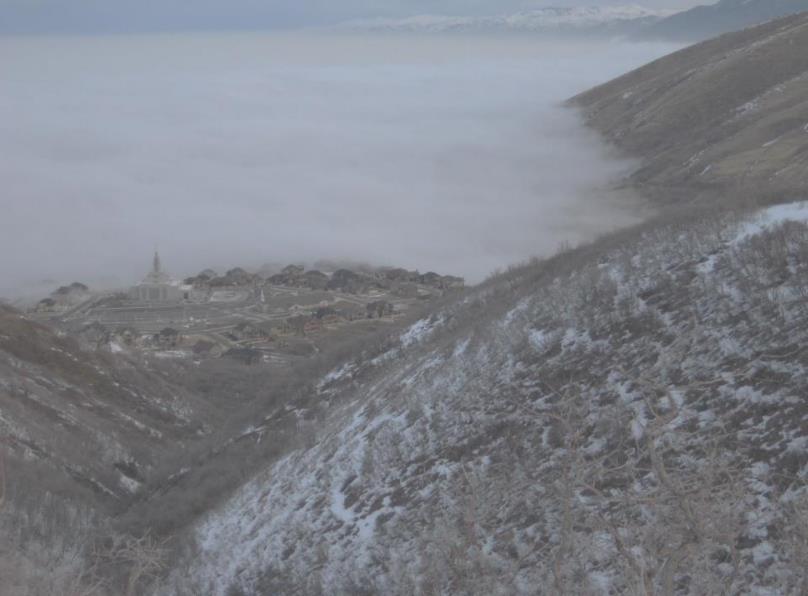 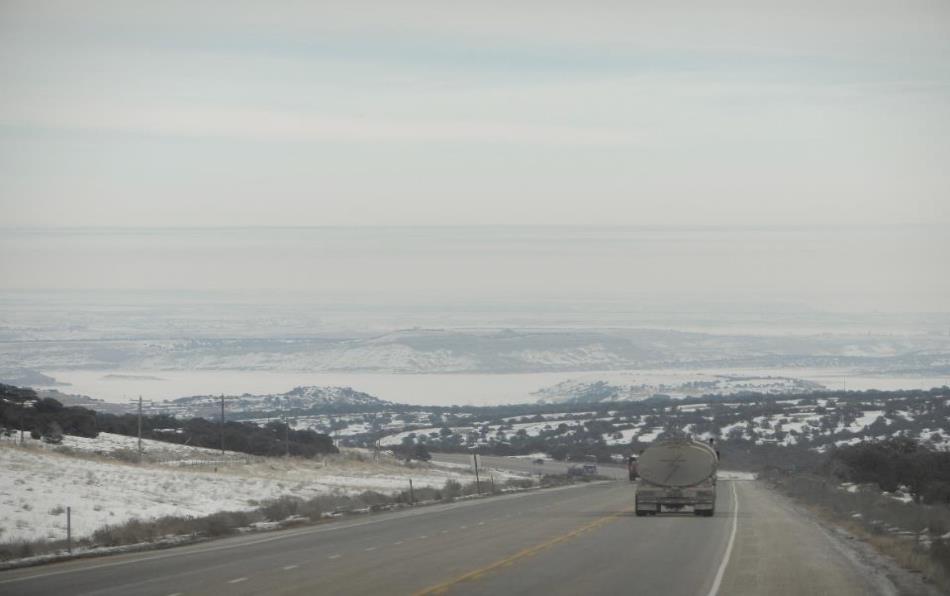 Multiple seasons: 
	summer and winter
Multiple pollutants:
	particulates and ozone
Multiple causes:
	people, industry, fires
MODULE 4: AIR QUALITY
MULTIPLE SEASONS
Winter 
Along Wasatch Front: particulates
Uintah Basin: ozone
Spring (and fall)
Dust storms associated with strong weather systems
Summer
Ozone
Particulates from wildfires
MODULE 4: AIR QUALITY
MULTIPLE CAUSES OF BAD AIR QUALITY IN UTAH
People, industry
Wildfires
Inversions in winter and high pressure systems and heat in summer exacerbate pollution episodes
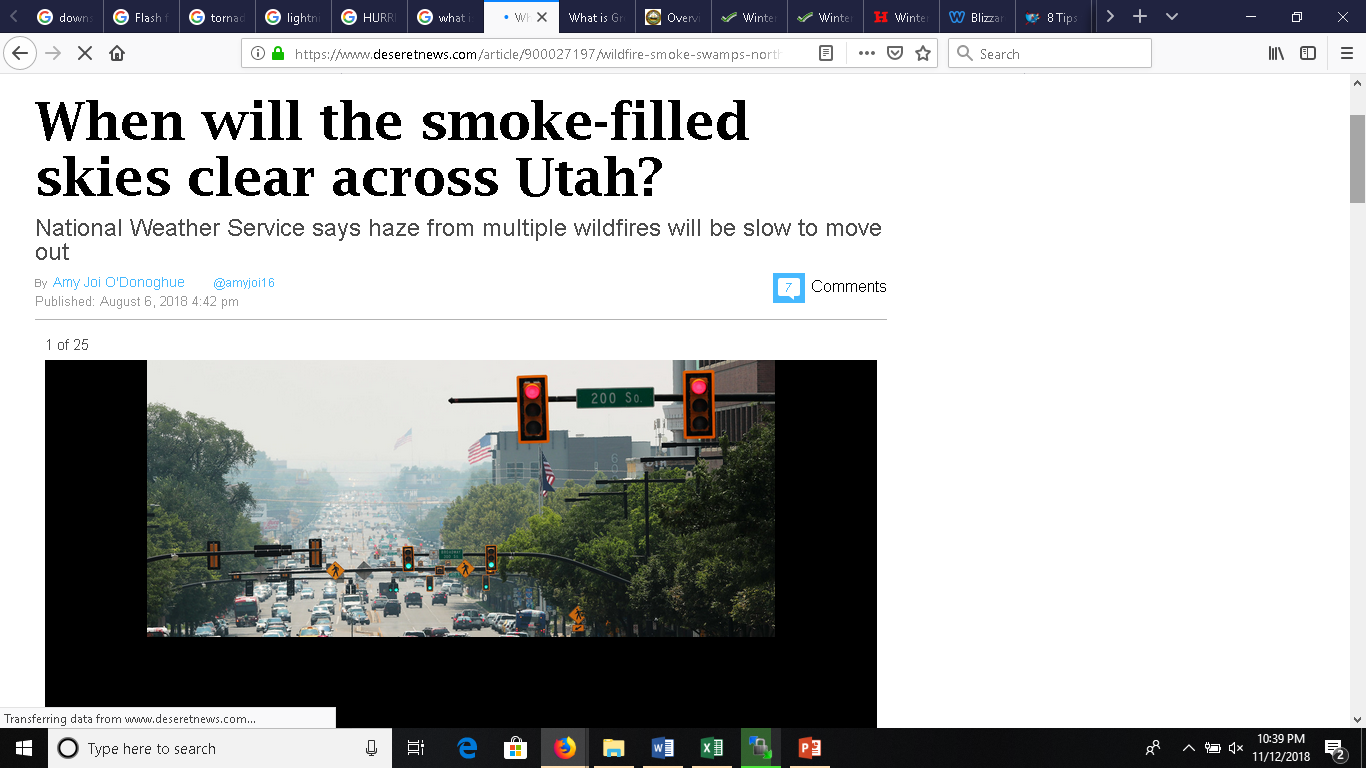 MODULE 4: AIR QUALITY
TOPICS
What is particulate pollution?
What is ozone pollution?
How does the weather impact pollution?
Where can I get information on pollution levels?
How can I protect myself from pollution?
MODULE 4: AIR QUALITY
PARTICULATE MATTER
Particulate matter (PM) is a term used to describe mixture of solid particles and liquid droplets.  It can be either human-made or naturally occurring (dust, ash and sea-spray).
Particulate matter (including soot) is emitted during the combustion of solid and liquid fuels, such as for power generation, domestic heating and in vehicle engines.
Particulate matter varies in size (i.e. the diameter or width of the particle). PM2.5 means the mass per cubic metre of air of particles with a size (diameter) generally less than 2.5 micrometres (µm).
MODULE 4: AIR QUALITY
MODULE 4: AIR QUALITY
PM 2.5 PARTICULATE POLLUTION
MODULE 4: AIR QUALITY
Why are Small Particulates (PM2.5) a Health Problem?
Particles smaller than 2.5 micrometers are hazardous to human health because they are readily inhaled into human lungs, where they can be deposited
The Environmental Protection Agency's (EPA) standard has been established because of known health effects, including:
reduced lung function,
harmful cardiovascular effects such as heart attacks and strokes, and
premature death,
Web resource on PM 2.5 issues: 
http://home.chpc.utah.edu/~whiteman/PM2.5/PM2.5.html
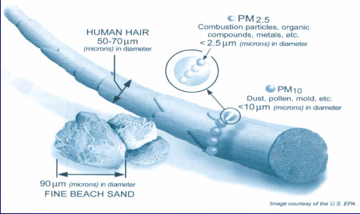 MODULE 4: AIR QUALITY
Primary Sources of Wintertime PM 2.5 in Salt Lake
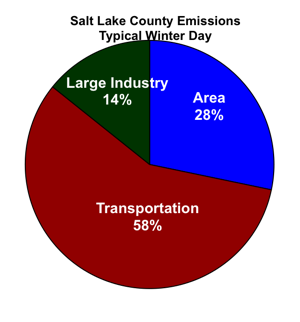 Home heating
MODULE 4: AIR QUALITY
EPA STANDARD FOR PM2.5http://www.airnow.gov/
Annual average: 12 micrograms per cubic meter
 Daily average:  35 micrograms per cubic meter
 Air Quality Index (AQI)
 Evaluates daily air quality
 Calculated for both particulate and ozone levels
 Focuses on health effects you may experience within a few hours or days after breathing polluted air
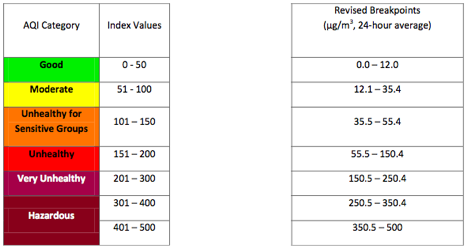 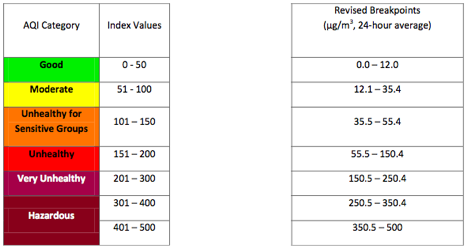 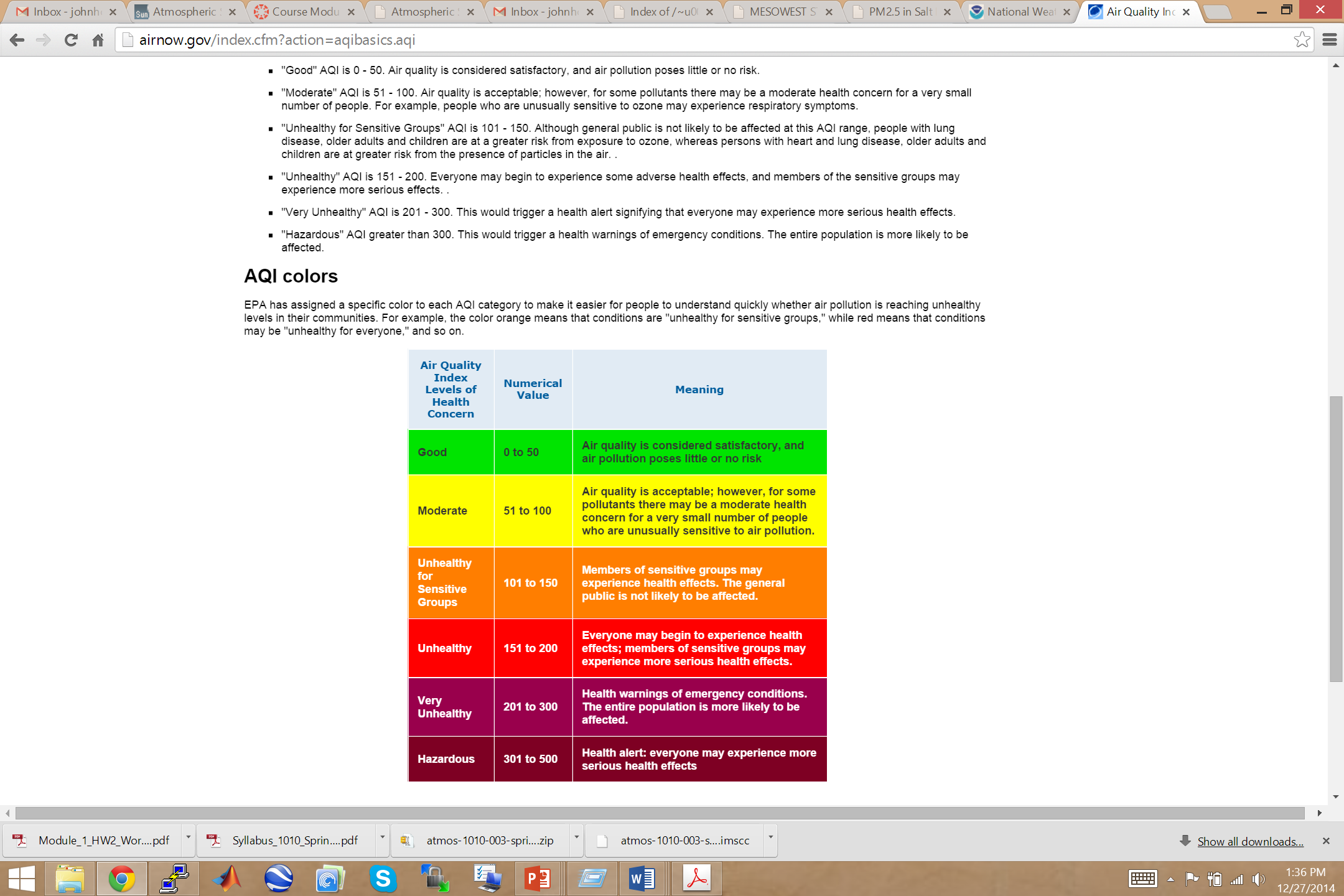 MODULE 4: AIR QUALITY
Utah Dust Storms
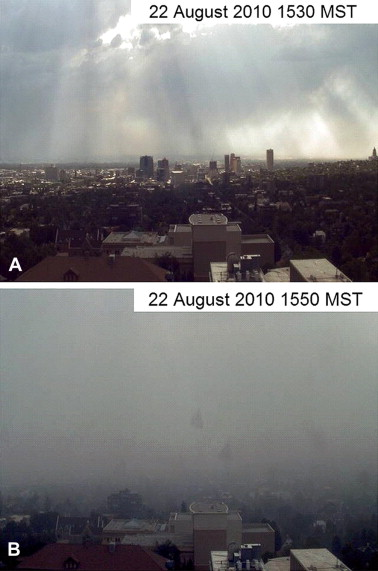 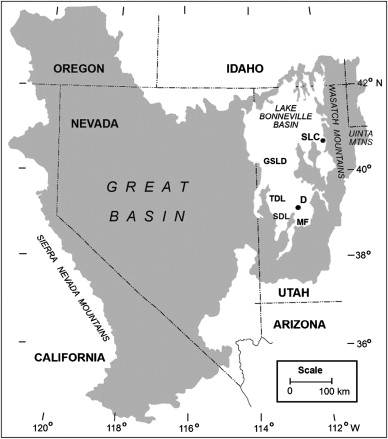 Hahnenburg and Nicoll 2012
MODULE 4: AIR QUALITY
OZONE
An unstable toxic gas with a pungent odor and powerful oxidizing properties, formed from oxygen by electrical discharges or ultraviolet light. It differs from normal oxygen (O2) in having three atoms in its molecule (O3).
Created by chemical reactions between oxides of nitrogen (NOx) and volatile organic compounds (VOC) in the presence of sunlight
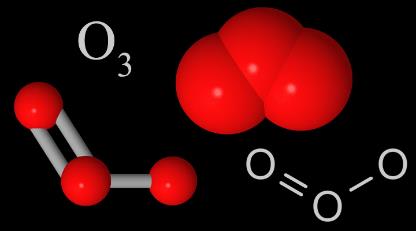 MODULE 4: AIR QUALITY
OZONE POLLUTION
https://airnow.gov/
MODULE 4: AIR QUALITY
WILDFIRE POLLUTION
MODULE 4: AIR QUALITY
http://www.climatecentral.org/gallery/graphics/smoke-pollution-health-impacts
MODULE 4: AIR QUALITY
OZONE POLLUTION
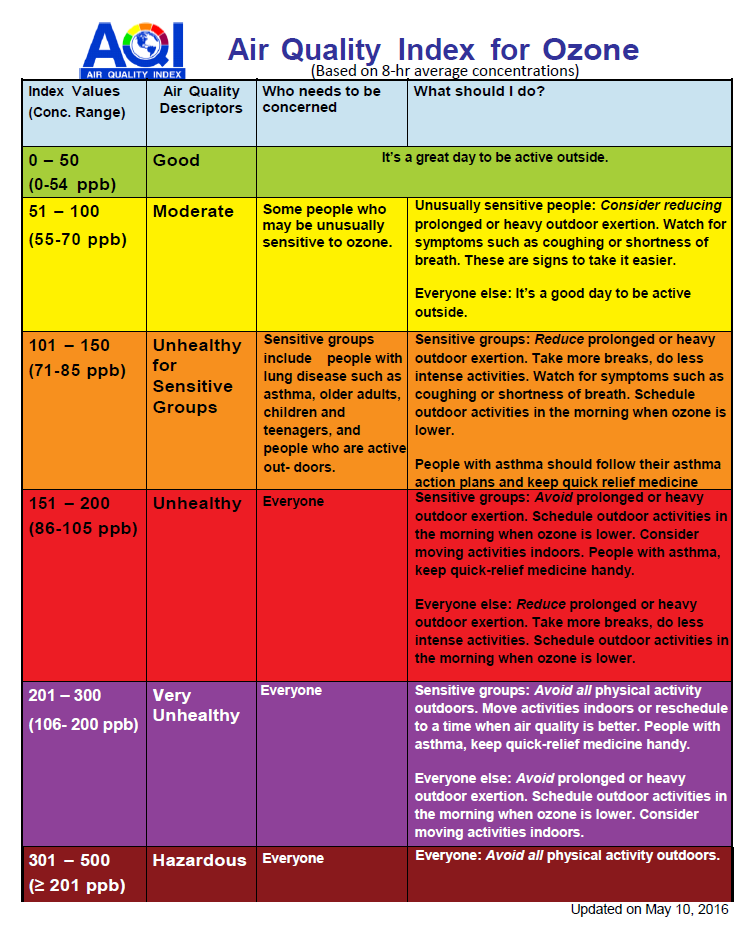 MODULE 4: AIR QUALITY
EPA STANDARD FOR OZONEhttp://www.airnow.gov/
EPA ozone standard is set at a level of 70 ppb averaged over an 8-hour period
MODULE 4: AIR QUALITY
HEALTH EFFECTS OF OZONE AND PARTICULATE MATTER
MODULE 4: AIR QUALITY
WEATHER AND POLLUTION
Summertime: High pressure and heat  high ozone
Summertime: High winds and heat  Wildfires and ozone and PM2.5
Wintertime: High pressure and inversions  PM2.5
Springtime: High winds (dust storms)  PM10
MODULE 4: AIR QUALITY
The Dreaded Wintertime “inversions”
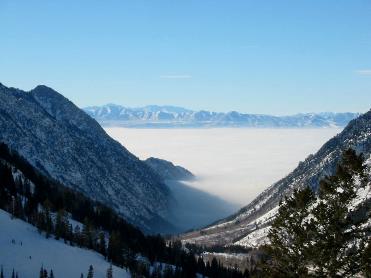 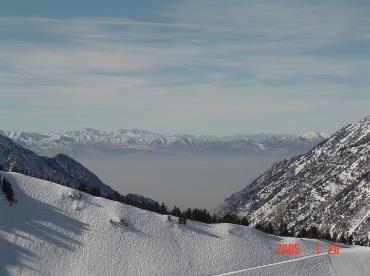 Cloudy
Dry
Jim Steenburgh photo
Craig Clements photo
Heterogeneous
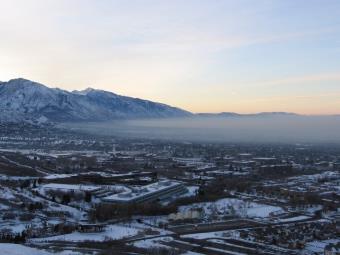 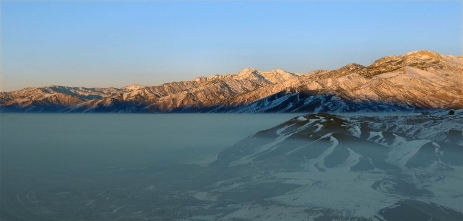 Homogeneous
Erik Crosman photo
MODULE 4: AIR QUALITY
Typical “Inversion” weather maps
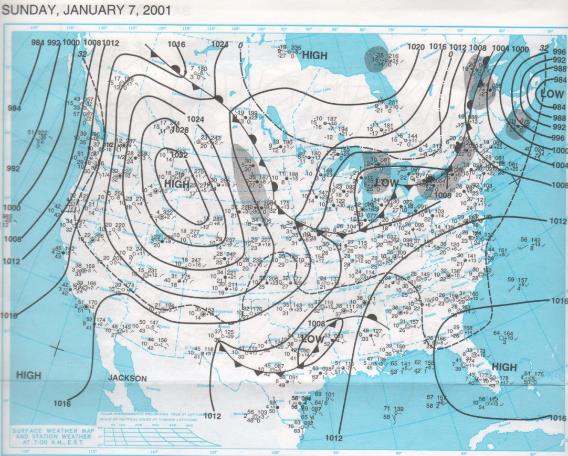 SLC persistent cold-air pool1 Jan 2001-9 Jan 2001
H
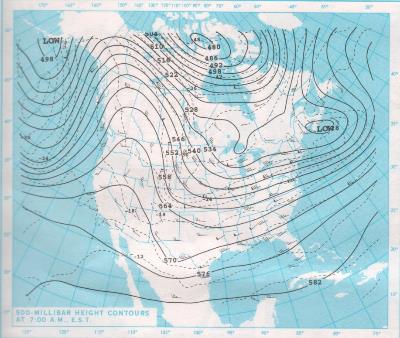 ‘Ridge’
Surface pressure
Why does ‘high pressure’ or an ‘anticyclone’
lead to bad air quality?
Middle of Atmosphere
MODULE 4: AIR QUALITY
High Surface Pressure               Low Surface Pressure
Sinking air –
Warms at the dry adiabatic lapse rate
~10 C/km
Rising air
Cold-Air Pools (CAPs)
Inversion (warmer)
Cold Pool
Cold-Air Pools (CAPs)
A cold-air pool forms because a topographical depression fills with dense, cold air, with warmer air aloft acting like a ‘lid’
The topography keeps the pollution trapped in the basin
Inversion (warmer)
Cold Pool
Persistent Cold-air Pools (PCAPs)
Stagnant, stable layer of cold air confined in a topographical depression by warmer air aloft
Solar heating insufficient to destroy low level volume of cold air
Onset coincident with warming aloft, removed by cooling aloft
Typical atmospheric
temperature profile
Height
Inversion (warmer)
inversion
Cold Pool
Temperature
Confining Topography in Western US
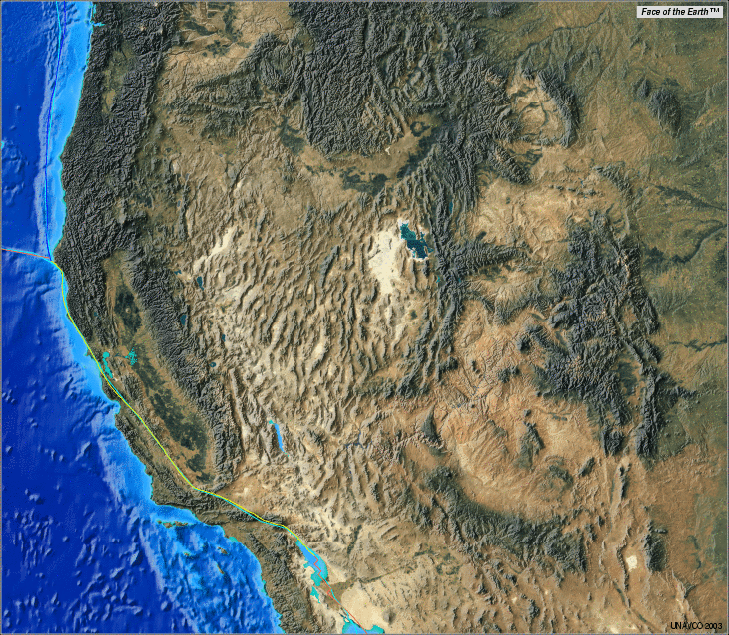 Most polluted metropolitan areas by dangerous “spikes” (episodes) in particulate matter (PM2.5) (source: EPA State of the Air report, Tuesday, April 19 2017)
8. Logan, UT
7. Salt Lake City, UT
5. Reno-Carson City-NV
7. Provo, UT
6. San Jose-
San Francisco-
Oakland, CA
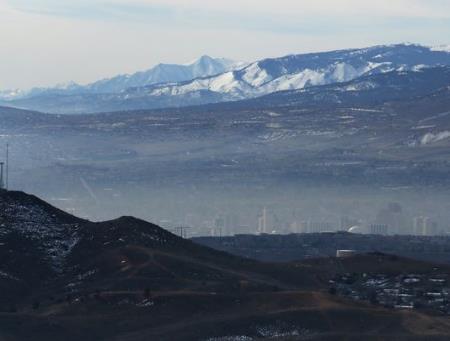 4. Modesto, CA
3. Fresno, CA
2. Hanford, CA
1. Bakersfield, CA
9. Los Angeles-
Long Beach, CA
Reno Nevada: Jason Bean RGJ
MODULE 4: AIR QUALITY
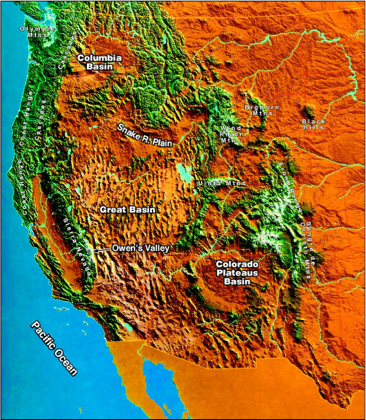 Stable layers form in basins/valleys all over the world, and occur often at night and in winter in non-mountain areas
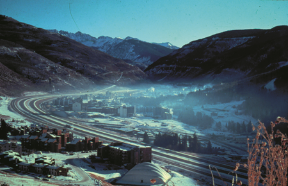 Vail, CO
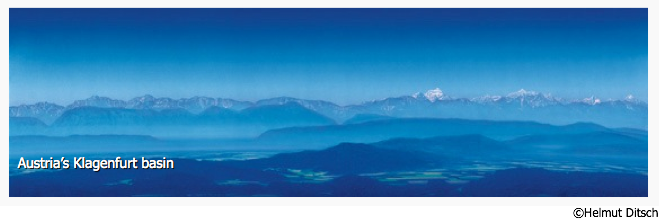 MODULE 4: AIR QUALITY
SALT LAKE VALLEY SURROUNDED BY “CONFINING TOPOGRAPHY”
MODULE 4: AIR QUALITY
TEMPERATURE PROFILES IN INVERSIONS
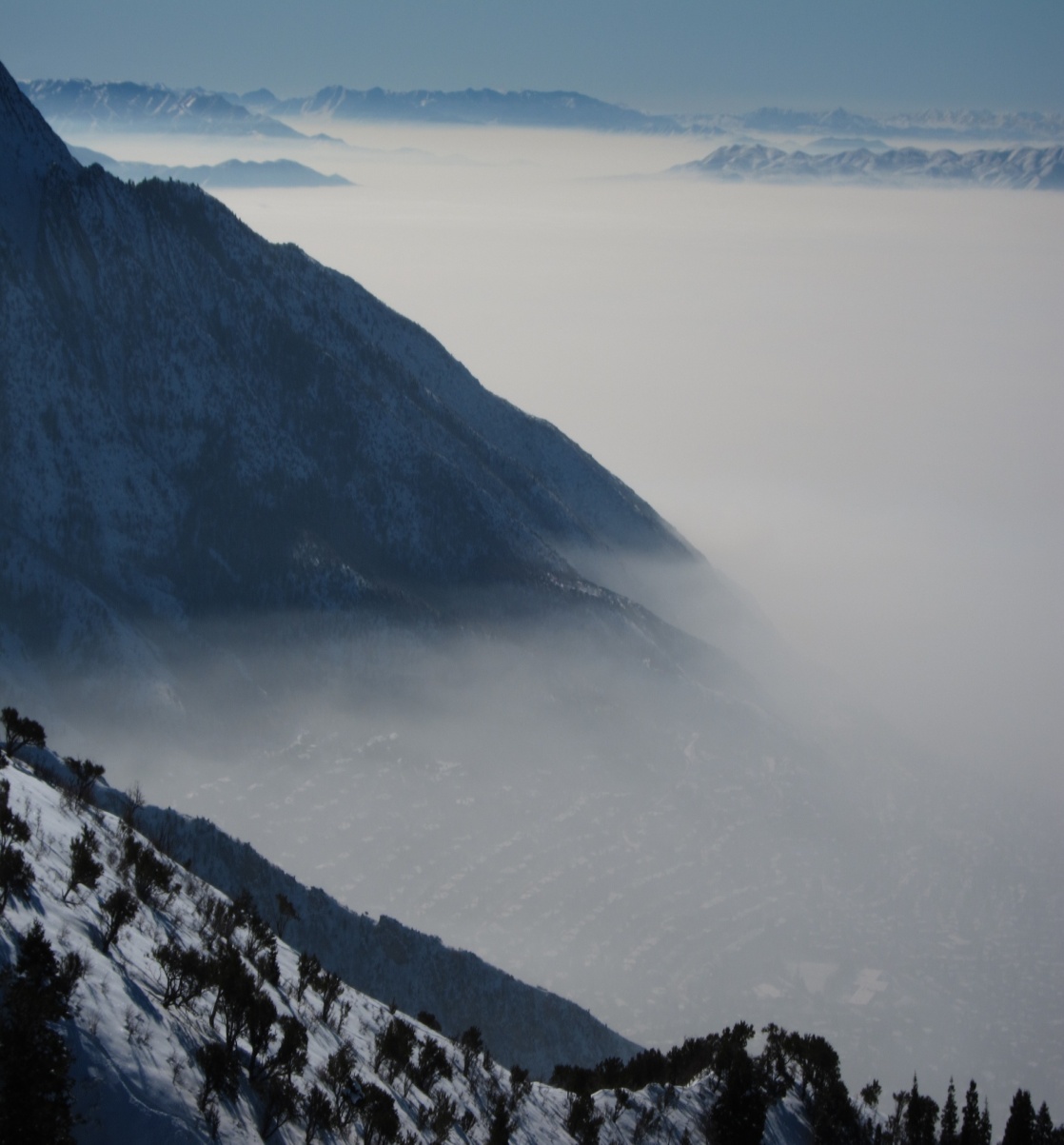 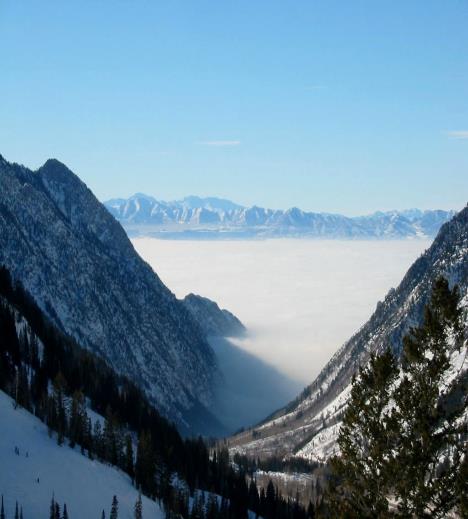 Elevated 
inversion
Height
Height
Sfc-based 
inversion
Temperature
Temperature
MODULE 4: AIR QUALITY
Air  Quality Observations Online
Various air quality observations:
http://meso2.chpc.utah.edu/aq/
Utah Division of Air Quality:
https://deq.utah.gov/division-air-quality
Web resource on PM 2.5 issues: 
http://home.chpc.utah.edu/~whiteman/PM2.5/PM2.5.html
Ozone:
https://www.epa.gov/ozone-pollution/basic-information-about-ozone
Brick factory
Landfill
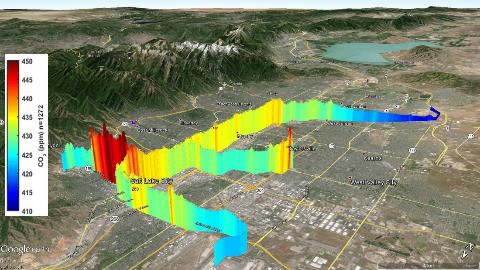 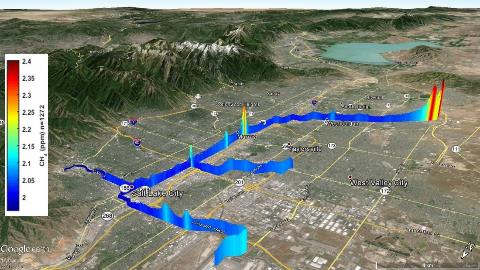 CH4 Annual average
CO2 Annual average
Natural gas power plant
Higher O3 on urban periphery
Lower CO2 on urban periphery
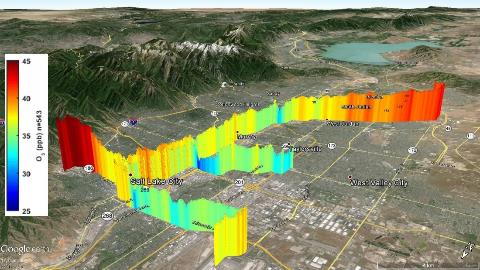 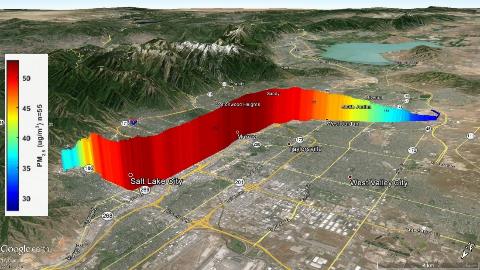 O3 Seasonal average
PM2.5 Case studies
Higher CO2 along roads
Lower O3 in urban corridor
Higher CO2 in urban corridor
Typical patterns during inversions, thermal/terrain circulations, etc.
Air Quality on TRAX
MODULE 4: AIR QUALITY
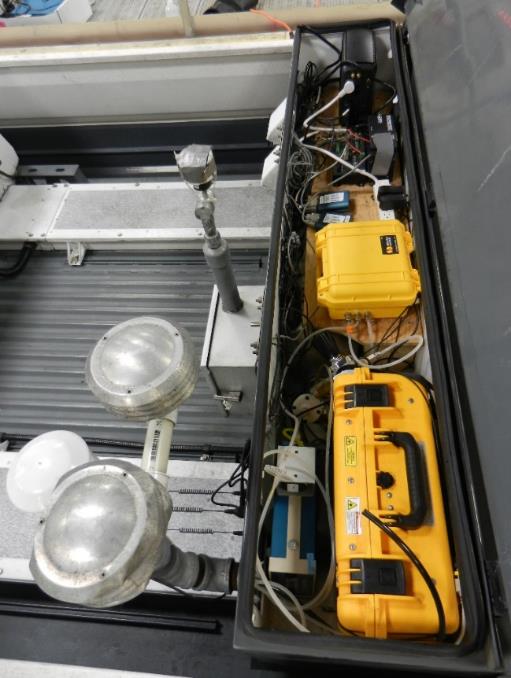 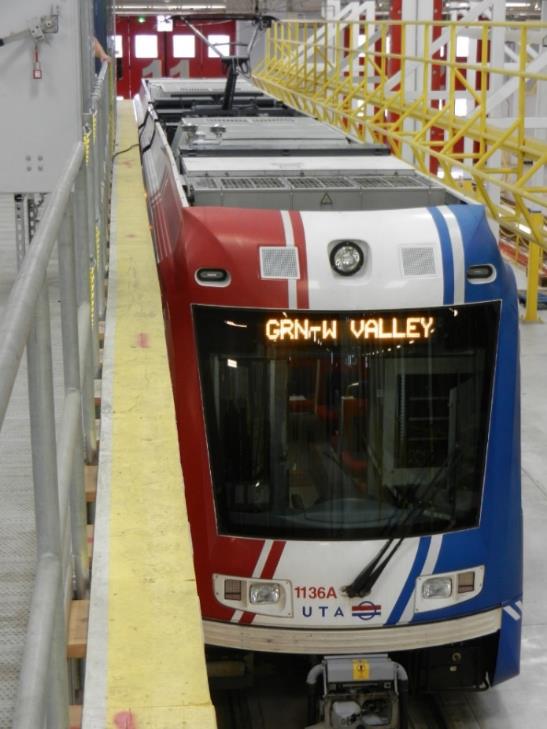 MODULE 4: AIR QUALITY
AIR QUALITY ON KSL CHOPPER
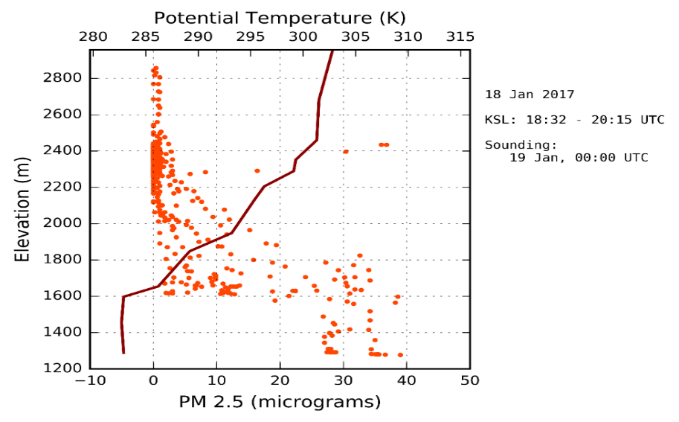 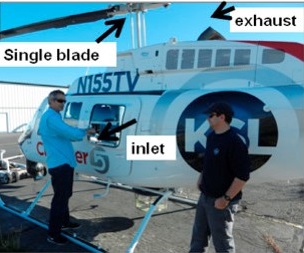 “Dirty” Winter Great Salt Lake Breeze
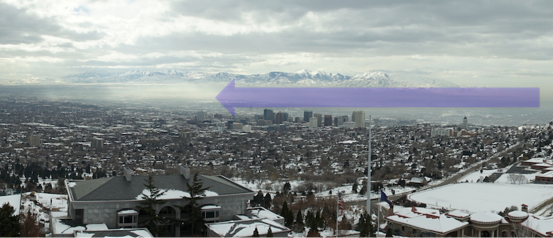 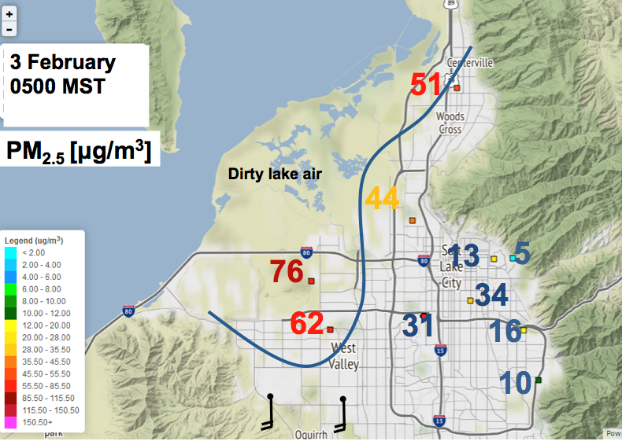 “Clean” Winter Great Salt Lake Breeze
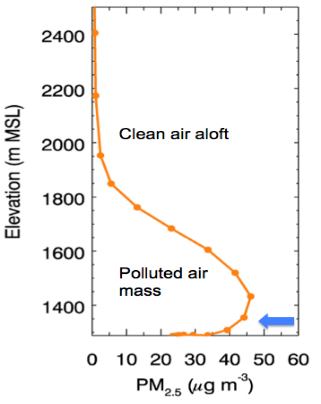 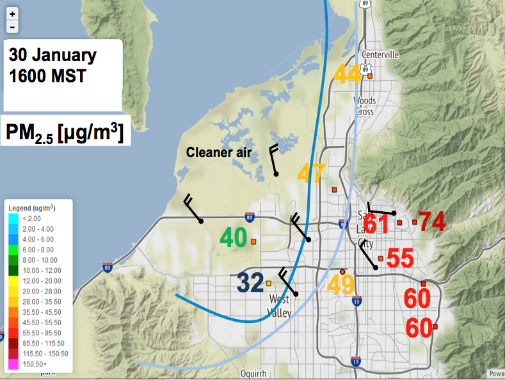 MODULE 4: AIR QUALITY
AIR QUALITY SAFETY
Check daily air pollution forecasts. 
Avoid exercising outdoors when pollution levels are high.
When the air is bad, exercise indoors. 
Always avoid exercising in high traffic areas
Don't burn wood or trash. 
Don't allow anyone to smoke indoors.
MODULE 4: AIR QUALITY
Utah DEQ Website  https://air.utah.gov/forecast.php
MODULE 4: AIR QUALITY
Measuring PM2.5
Primary pollutants
Emitted from a source
Dust
Organic carbon
Secondary pollutants
Chemical reactions in atmosphere
Ammonium sulfate
Ammonium nitrate
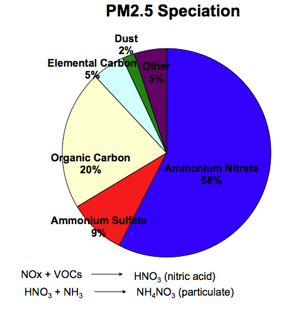 MODULE 4: AIR QUALITY
PM 2.5 Salt Lake City 12/1/13-01/10/14
Cold-Air Pools (CAPs)
Stably stratified air masses in mountain valleys and basins
May persist for many days leading to prolonged air pollution episodes
Issues
see Atmospheric Boundary Layers and Diurnal Cycles: Challenges for Weather and Climate Models. Holtslag et al. 2013, BAMS
Complex dynamical, thermodynamical, and radiative interactions during CAPs even though conditions appear “quiescent” 
Models struggle to simulate characteristics of CAPs- heightened sensitivity to underlying sfc conditions, model resolution, treatment of clouds, etc.
Limited observations and validation of models above surface
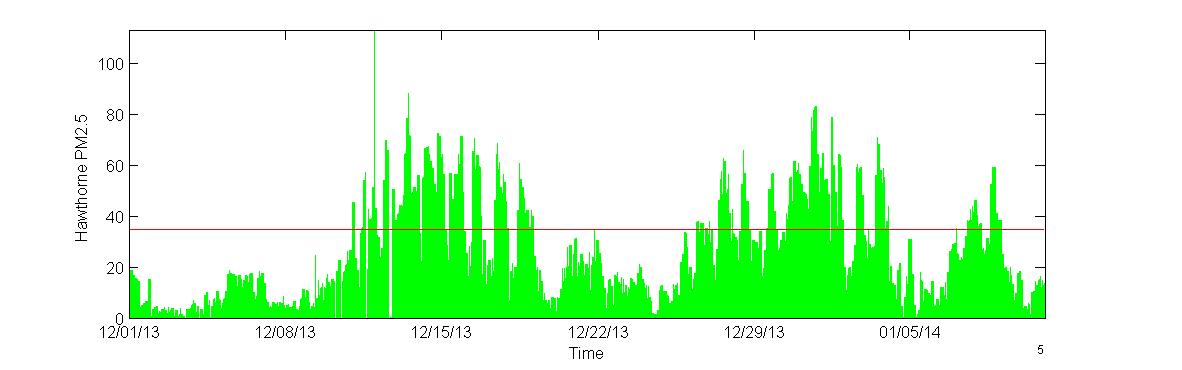 PM 2.5 Salt Lake City